TS2 PSS Preliminary Design Review
PSS verification and validation
Paulina SkogOn behalf of Protection Systems Group
ESS/ICS/PS
2019-02-11
Agenda
Verification and validation goal
Introduction to the V&V Plan for TS2
Verification Strategies
Traceability
Overview of the tests
2
Verification and validation goal
Prior to any operation or energization of the systems interlocked by PSS, the PSS shall be verified and validated.
3
V&V Plan for TS2
It will not describe the test activities in detail, giving all complete approved test specifications and test reports.
Provides an overview of standards, required tests, reviews and assessments
When (sequence), where, who and how!
Inputs, outputs, entry criteria, acceptance criteria and roles for all:
Reviews
Tests
Tools
Methods
Functional Safety Assessments

It shall be used as an input when designing the test specifications and test reports.
4
V&V FLOW
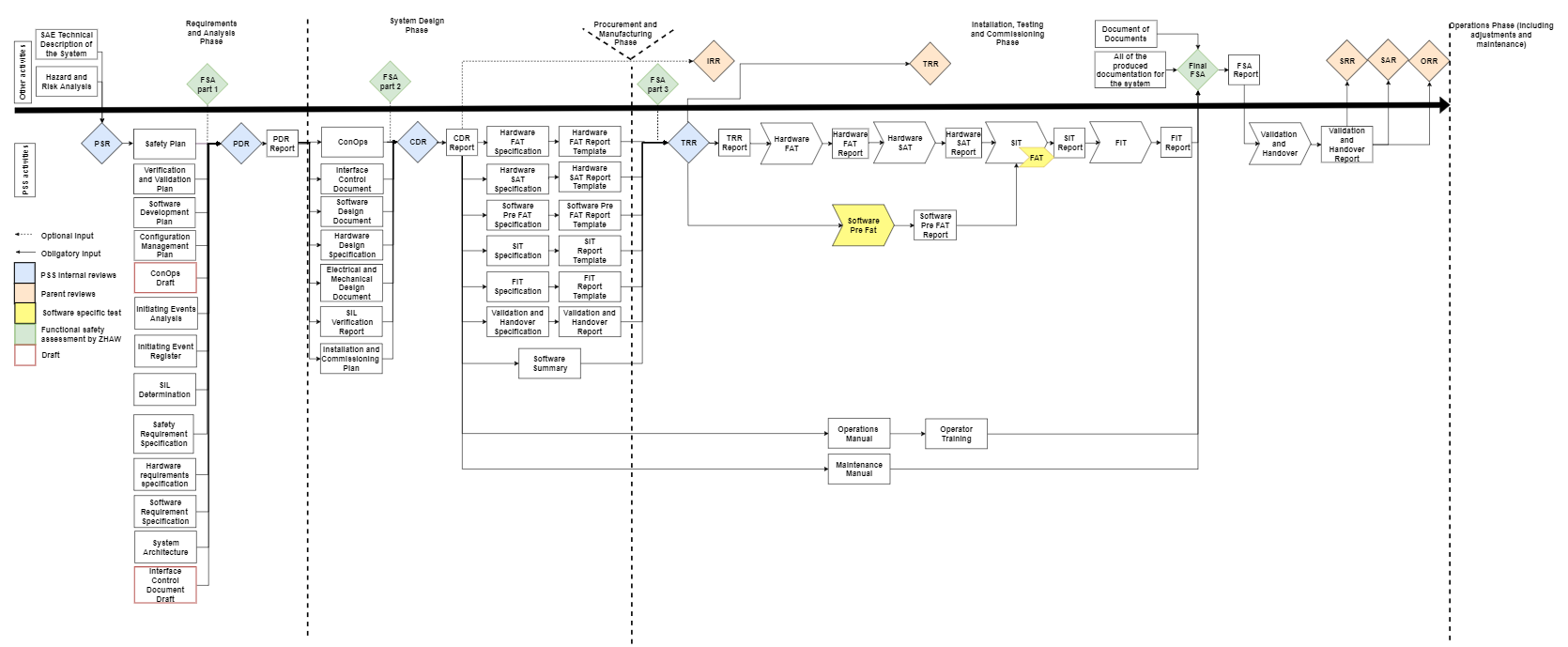 5
[Speaker Notes: PSR: The PSR verifies that enough information is available to start working on the PSS system.
PDR: The PDR verifies that the conceptual design and the planned technical approach shall meet the requirements 
CDR: The CDR verifies that the specified requirements are met by the detailed, or critical design and demonstrates that maturity of the design is appropriate to proceed into implementation and installation.
TRR: The TRR verifies that the product, its test equipment, support personnel, and test procedures are ready for verification and validation. 
Functional Safety assessment (FSA): Zurich University of Applied Sciences (ZHAW). The shortcomings of the items under assessment shall be specified and recommendations on modifications shall be proposed by Zurich University of Applied Sciences (ZHAW).]
Verification strategy
HW and SW component tests, system integration tests, the tests planning, and documentation shall be carried out according to:
Functional safety – Safety instrumented systems for the process industry sector (IEC 61511), 2016. 
Automation systems in the process industry – Factory acceptance test (FAT), site acceptance test (SAT), and site integration test (SIT) (SS-EN 62381), 2012.
6
Verification strategy
All documents shall be reviewed and approved by appropriate reviewers
NORA
Notified
Owner
Reviewer
Approver
Reviews (PSR, PDR, CDR, TRR)
Functional Safety Assessment
The software shall have documented code reviews
Traceability
7
Traceability for TS2
The Initiating Event Analysis document the Overall Safety Requirements.
Documented in the TRM tool (Traceable Requirement Management)
The Requirement Specification(s) (SRS)
The safety requirements for each SIF. 
It includes specifications of both the functional and safety integrity requirements for the system. 
Each test and validation report template and report shall have a traceability matrix
8
Hardware FAT
Verifies that the as-built hardware system meets the specified design. 
Includes component test
Performed by the vendor, but it should be designed and accepted by ESS. 
Note: 
This HWFAT is not the same as the FAT defined in IEC61511 standard. The FAT from IEC 61511 standard is part of the SIT.
The HWFAT follows the ESS guideline for FAT.
9
[Speaker Notes: Methods: Inspection and test, checks insultation resistance, disruptive discharge, residual voltage etc 
Tools: Multimeter, Insulation tester, Loop calibrator, Windows laptop with a PLC programming tool to force and monitor signals to PLC modules]
Hardware SAT
Verifies that the hardware system is installed as specified in its operational environment (On site). 
HWSAT include the same tests as the HWFAT and some additional field device tests and a loop check.
Note: This HWSAT does not follow the IEC61511 standard definition of SAT. The SAT according to the standard is included in the validation described in the validation section of this document.
10
Software verification
The Software FAT follows the recommendations from IEC 61511 standard and has two stages: 
Software Pre FAT - preparation for software FAT, where the software developer tests the code in test environment, mainly through simulation.
Software FAT (included in PSS SIT and FIT)
11
Software Pre FAT
It includes the software code review
shall include a confirmation from independent software code review that software is ready for SIT.
12
Site Integration Test (SIT)
The SIT verifies that installed hardware and software work together properly.

For software (A.12.5.3 in IEC 61511-2): 
Performance tests 
Integration-level structural tests 
System-level integration tests

Tools: 
Windows laptop with PLC programming tool
Multimeter for continuity tests
PSS PLCs
PSS HMI-s 

Note: To reduce the risk of damaging the SAE due to repeated tests, the SAE shall be disconnected from PSS during PSS SIT.
13
Final Integration Test (FIT)
The FIT is a repetition of SIT whilst SAE is operational and connected to PSS.

Stakeholder associated equipment (SAE)
Equipment in TS2 that TS2PSS interlocks in order to mitigate risk associated with them.
14
System demonstration and handover
The demo covers the real system and the positive tests from the FIT
To prove that PSS meets the safety and operational requirements
Presented to all identified stakeholders 
The stakeholders shall have access to all PSS documentation before the handover and demonstration.
15
Questions?
Thank you for your attention!
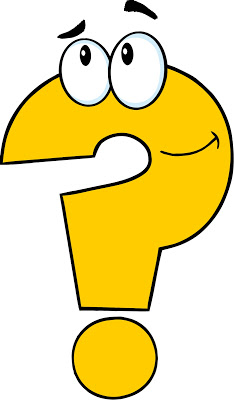 16
Verification Methods
The following standard methods are used according to the INCOSE System Engineering Handbook:
Analysis: Critical and careful evaluation of a situation or problem that shows the theoretical compliance, e.g. by use of simulation or analytical data. 
Test: Program or procedure that is designed to verify that a system conforms to its requirements.
Inspection: Visual examination of a system and associated descriptive documentation.
Demonstration: Verification by witnessing an actual operation in the expected1 or simulated environment, without need for measurement data, additional test equipment or post demonstration analysis.
Review: A formal assessment or evaluation of documentation, procedures, decisions or design, with the intention of ensuring that specific requirements are fulfilled. The different reviews are specified further in the next section.
17
Pre Start Review (PSR)
The PSR verifies that enough information is available to start working on the PSS system.
18
Preliminary Design Review (PDR)
The PDR verifies that the conceptual design and the planned technical approach shall meet the requirements according to the ESS Handbook for System Verification .
19
Preliminary Design Review (PDR)
20
Pre Start Review (PSR)
The following verification activities should be performed for the personnel safety systems before validation.
21
Critical Design Review (CDR)
The CDR verifies that the specified requirements are met by the detailed, or critical design according to the ESS Handbook for System Verification [7]. A CDR demonstrates that the maturity of the design is appropriate to proceed into implementation and installation.
22
Critical Design Review (CDR)
23
Test Readiness Review (TRR)
The TRR verifies that the product, its test equipment, support personnel, and test procedures are ready for verification and validation.
24
Test Readiness Review (TRR)
25
Functional Safety assessment (FSA)
All of the documents produced for PSS until that point in time shall be reviewed internally at ESS and externally by an independent team from Zurich University of Applied Sciences (ZHAW).
The shortcomings of the items under assessment shall be specified and recommendations on modifications shall be proposed.
26
Functional Safety assessment (FSA)
27
Responsibilities and roles
HWFAT
HWSAT
SIT
SIT & FIT
Handover and demonstration
28
TRM
29
TRM
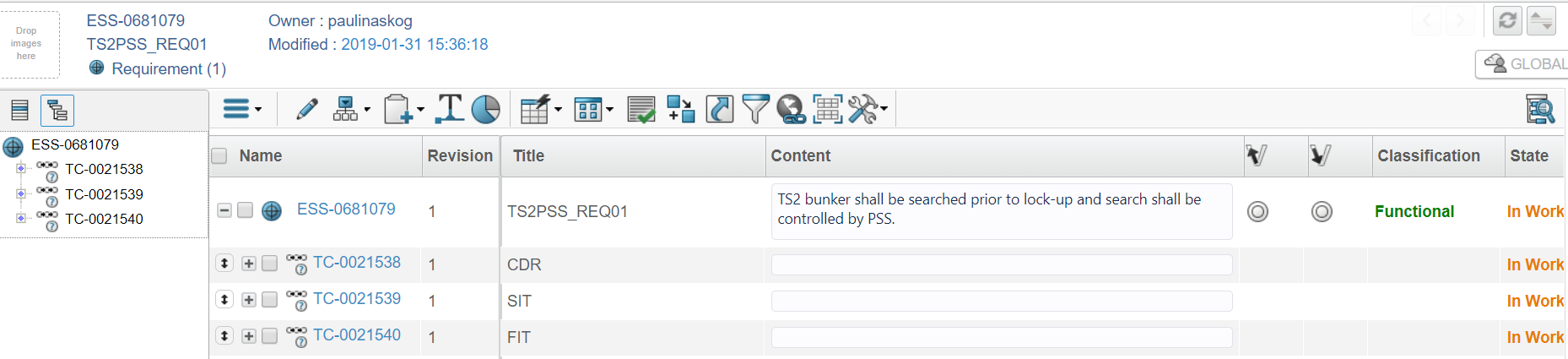 30
TRM
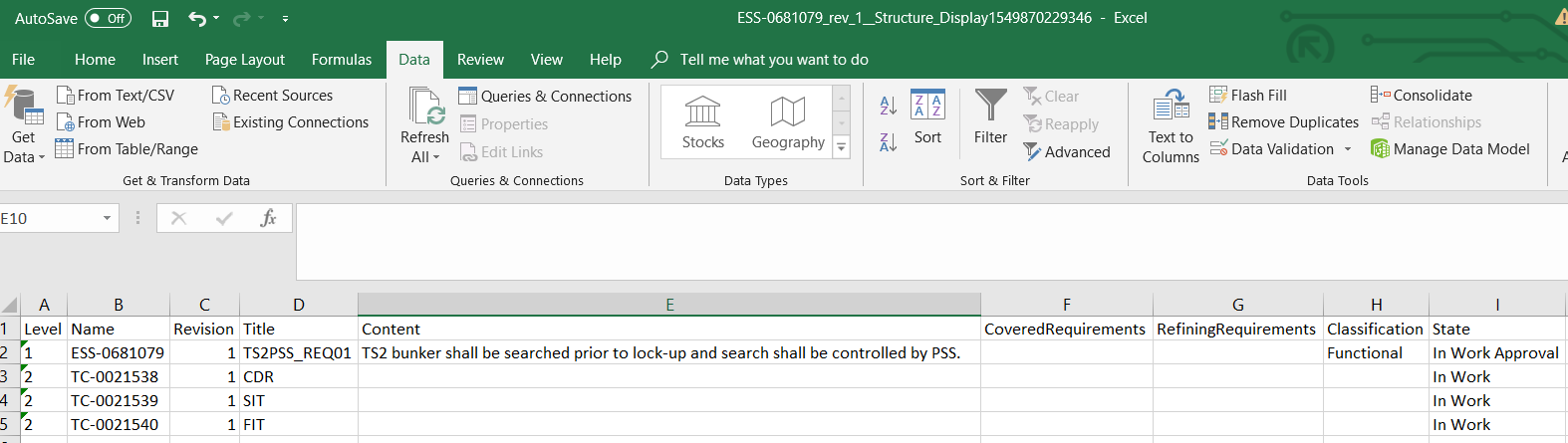 31
FAT
32
FAT
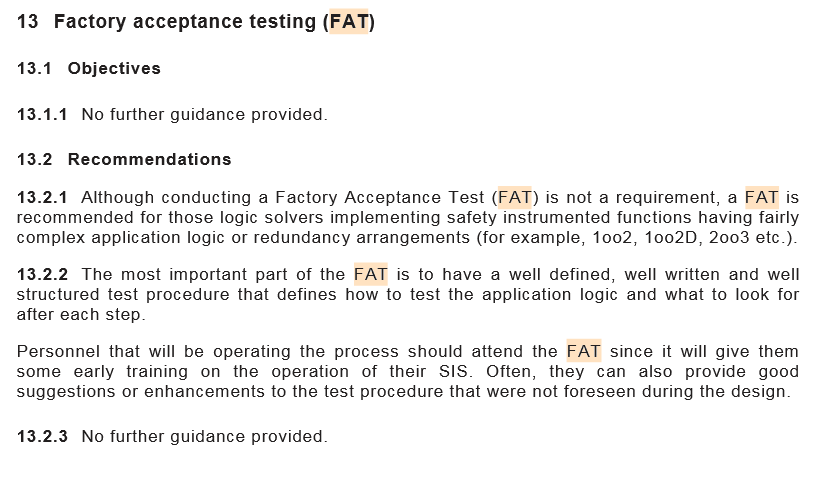 33
SAT
34
35